CAPCOG State Water Plan Data
Overview of Terminology
Existing Water Supply:
“Maximum amount of water available from existing sources for use during drought of record conditions that is physically and legally available for use by a water user group”
Availability:
“Maximum amount of water available from a source during the drought of record, regardless of whether the supply is physically or legally available to user groups”
Agenda Item 3
Overview of Terminology
Needs:
“Projected water demands in excess of existing water supplies for a water user group or a wholesale water provider”
Water Management Strategy:
“A plan or specific project to meet a need for additional water by a discrete water user group, which can mean increasing the total water supply or maximizing an existing supply”
Agenda Item 3
Overview of Terminology
Water User Group
“Identified user or group of users for which water demands and water supplies have been identified and analyzed and plans developed to meet water needs”
Municipal
Manufacturing
Irrigation
Steam-Electric Power Generation
Mining
Livestock Watering
Agenda Item 3
Overview of Terminology
Unmet Need
“Amount of water demand that will still exceed the water supply after applying all recommended water management strategies in a regional water plan”
Surplus
The difference between an existing supply and demand when existing supply exceeds demand
Agenda Item 3
Trends 2020-2070
Agenda Item 3
2020 Supply by Type
Agenda Item 3
2020 Supply by County
Agenda Item 3
2020 Demand by User Group
Agenda Item 3
2020 Demand by County
Agenda Item 3
2020 Surplus by County
Agenda Item 3
2020 Needs by User Group
Agenda Item 3
2020 Needs by County
Agenda Item 3
2020 Strategies by County
Agenda Item 3
2020 Strategies by County
Agenda Item 3
Strategies 2020-2070 (acre-feet)
Agenda Item 3
Unmet Needs 2020-2070 (acre-feet)
Agenda Item 3
Highlights
Aggregate Regional Demand Projected to Exceed Existing Supply between 2030 and 2040
Demand reduction and reuse account for 45-48% of the strategies identified in the plan, with surface water accounting for 41-45% and groundwater accounting for 10-11%
Williamson County >50% of 2020 “needs”
Only “unmet needs:” mining in Bastrop, Lee, and Williamson Counties
Agenda Item 3
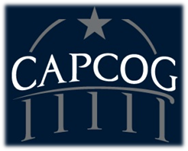 Thank You
Capital Area Council of Governments
www.capcog.org

Andrew Hoekzema, Director of Regional Services
ahoekzema@capcog.org
(512) 916-6043